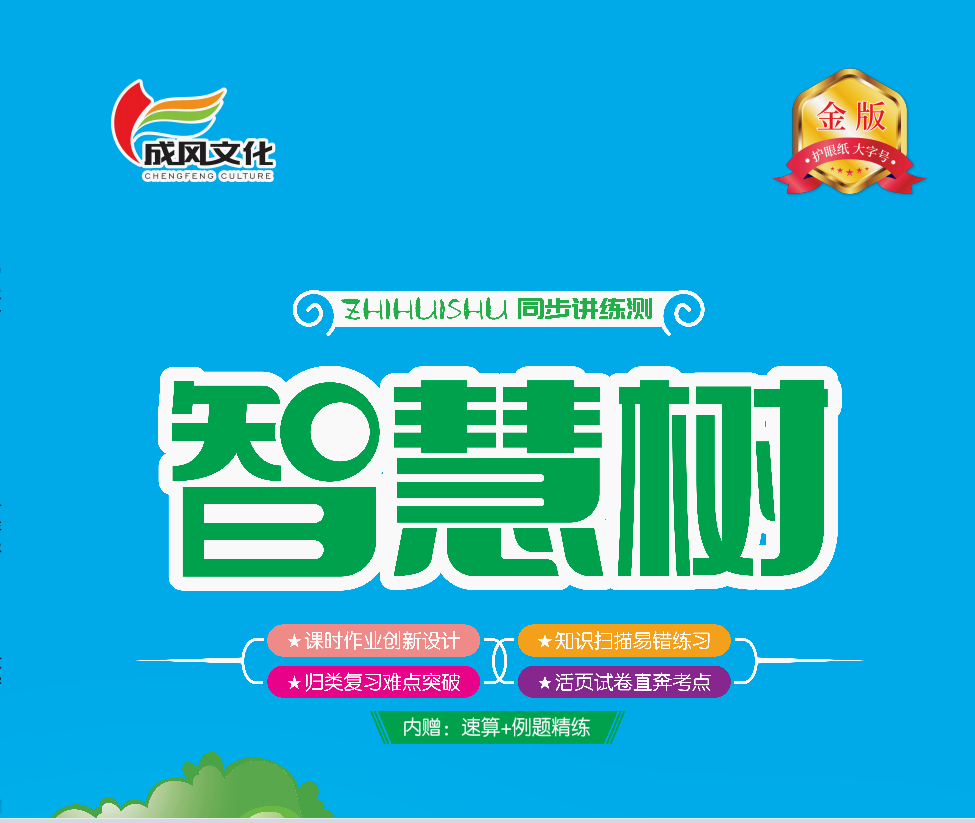 第三单元 20以内数与减法
第1课时 买文具
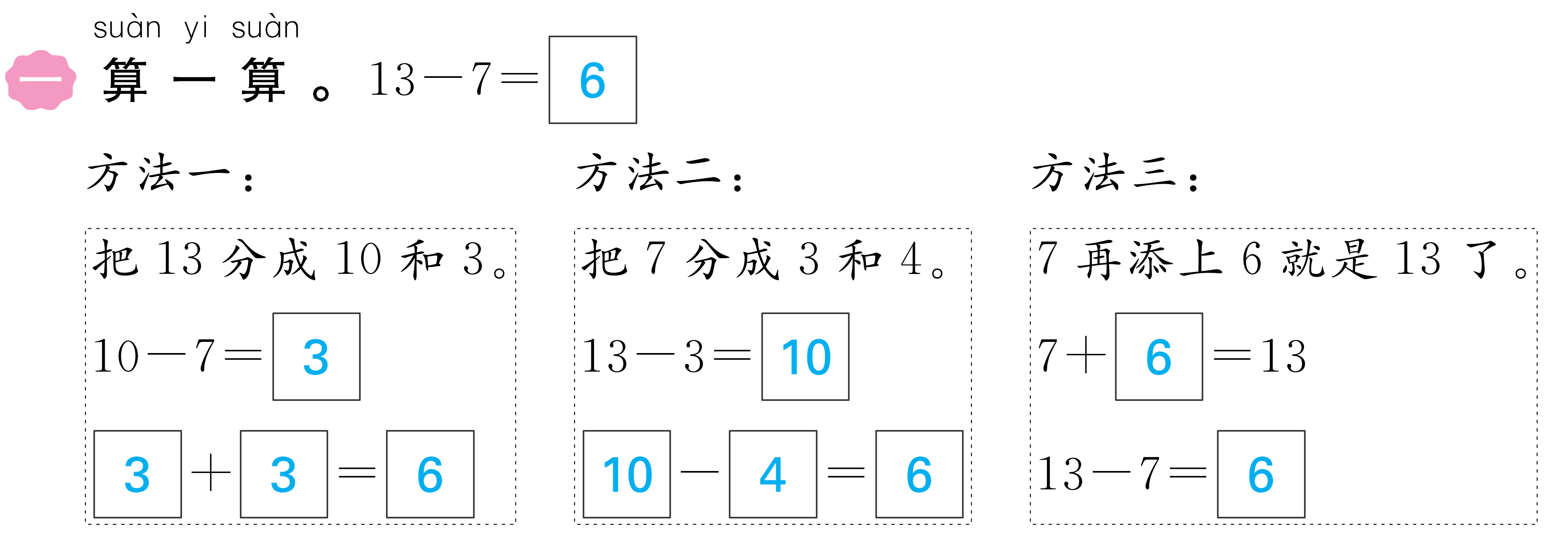 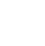 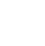 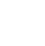 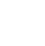 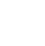 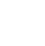 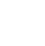 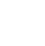 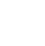 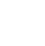 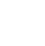 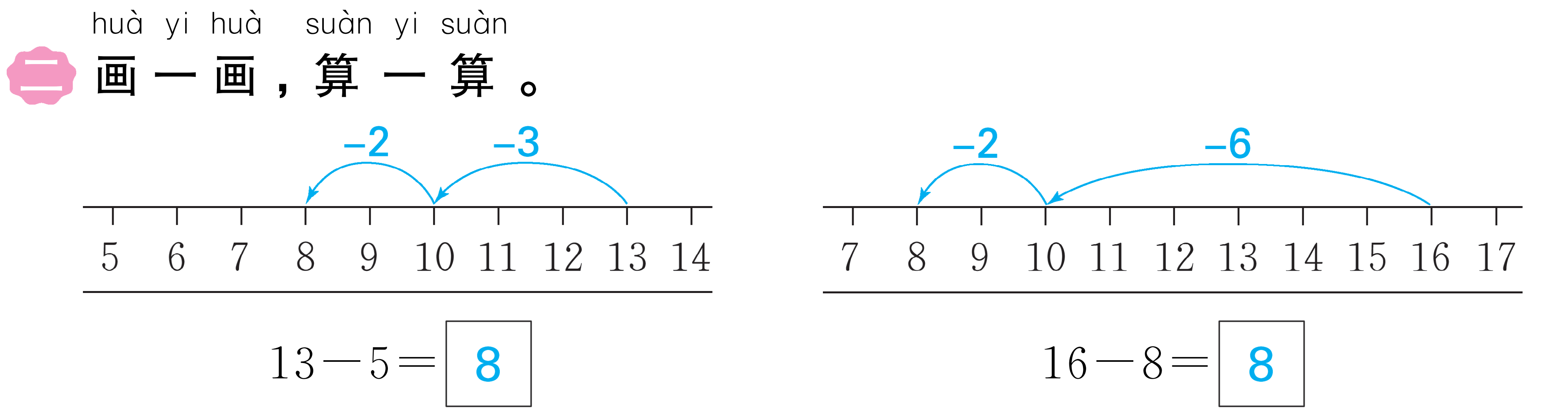 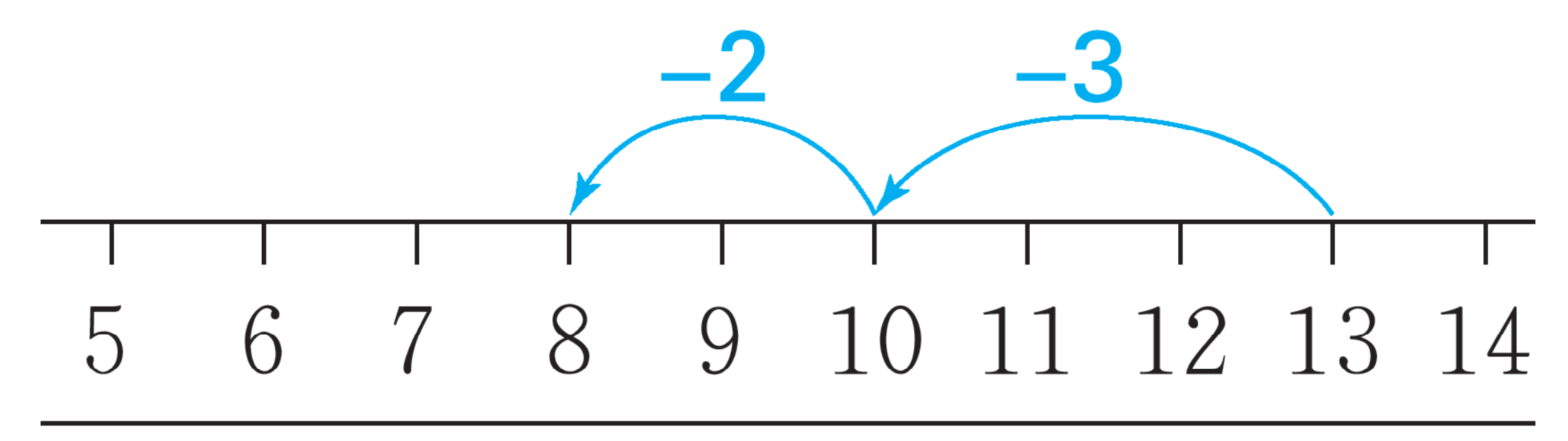 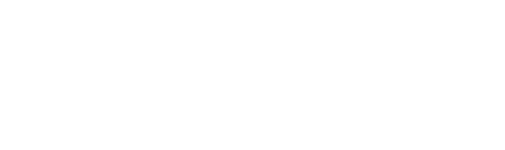 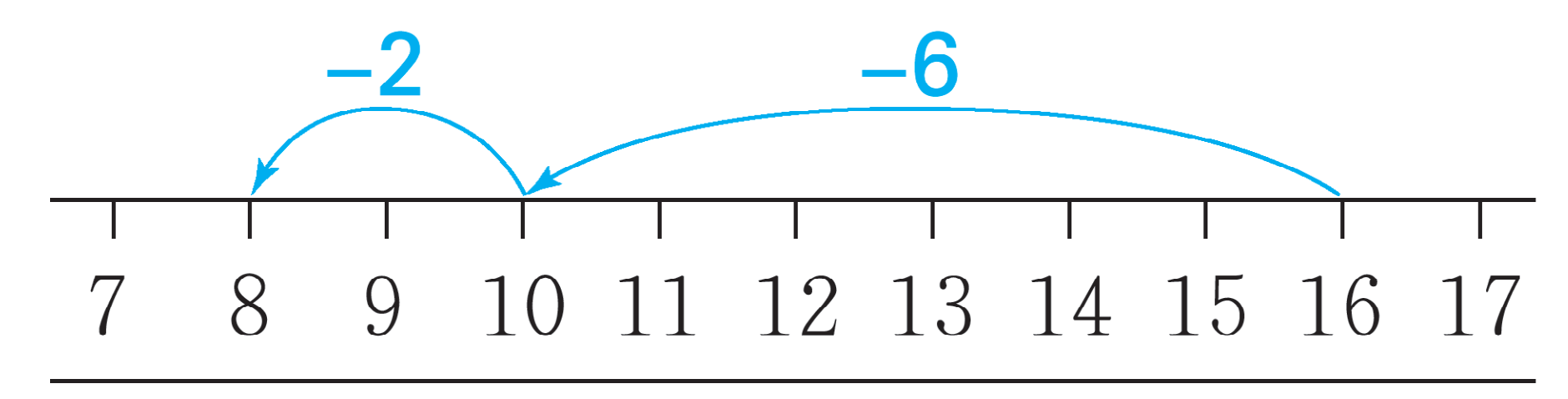 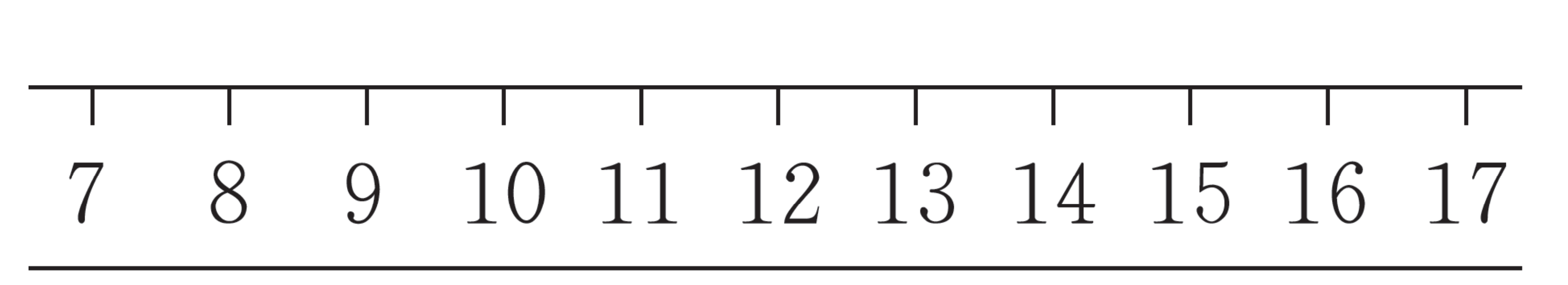 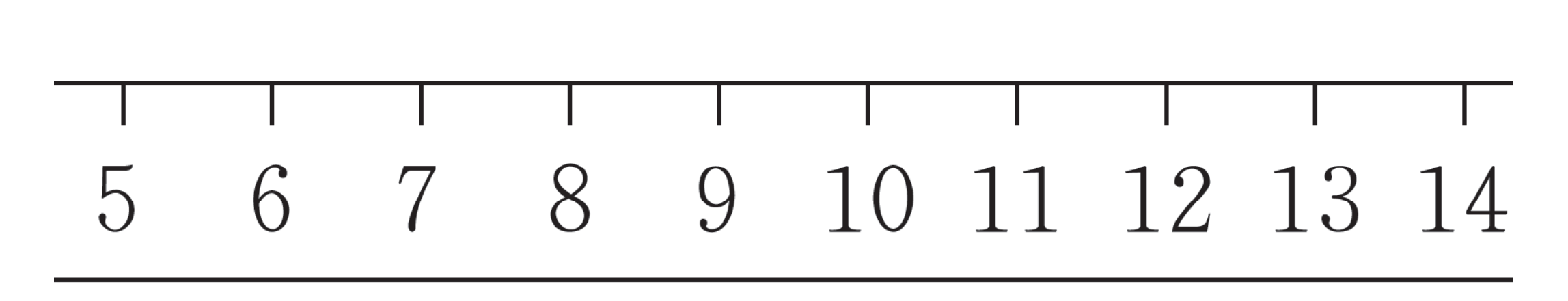 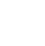 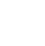 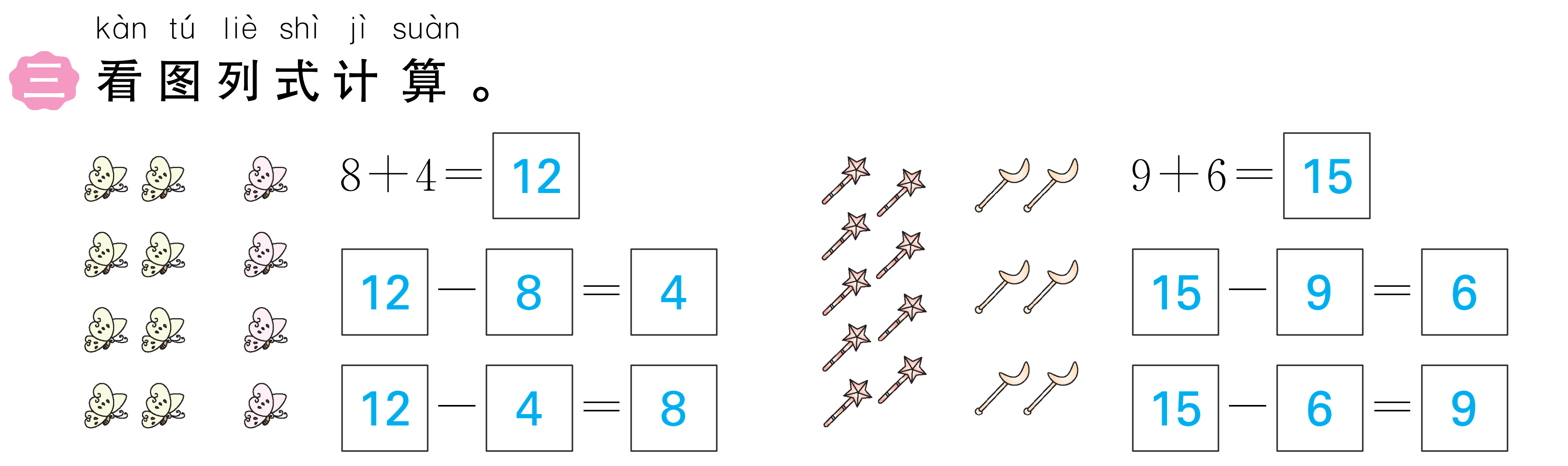 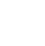 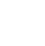 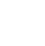 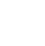 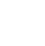 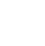 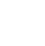 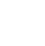 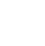 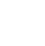 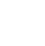 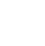 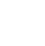 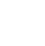 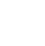 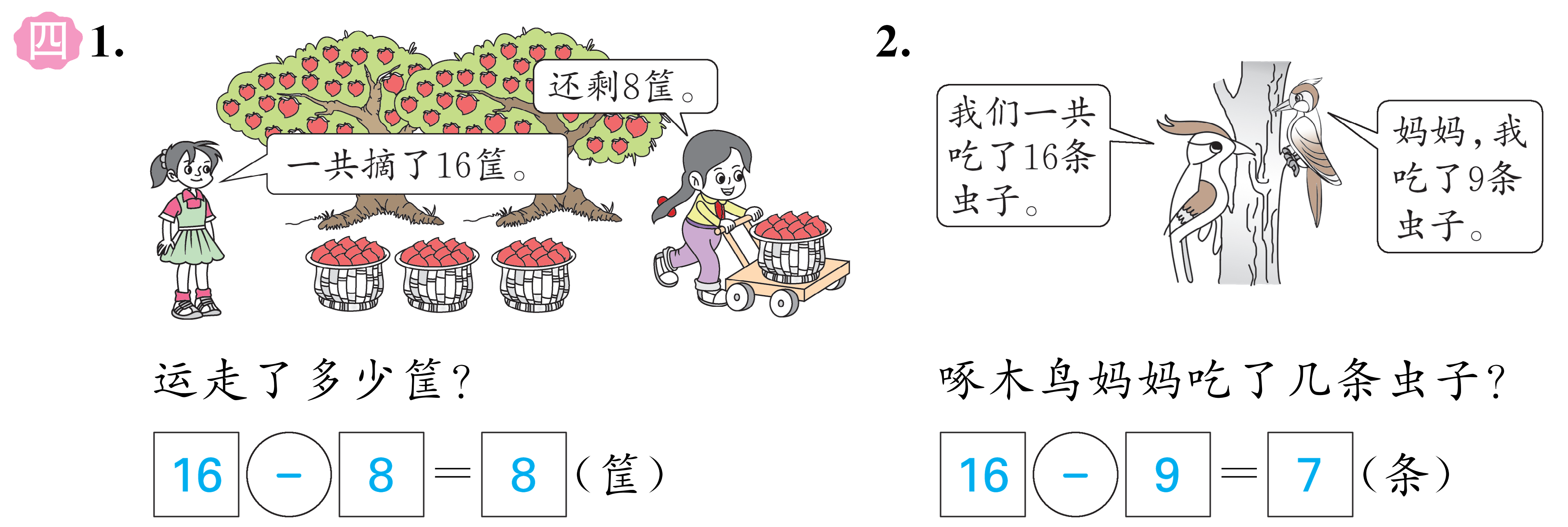 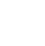 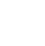 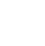 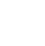 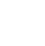 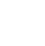 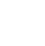 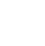 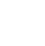 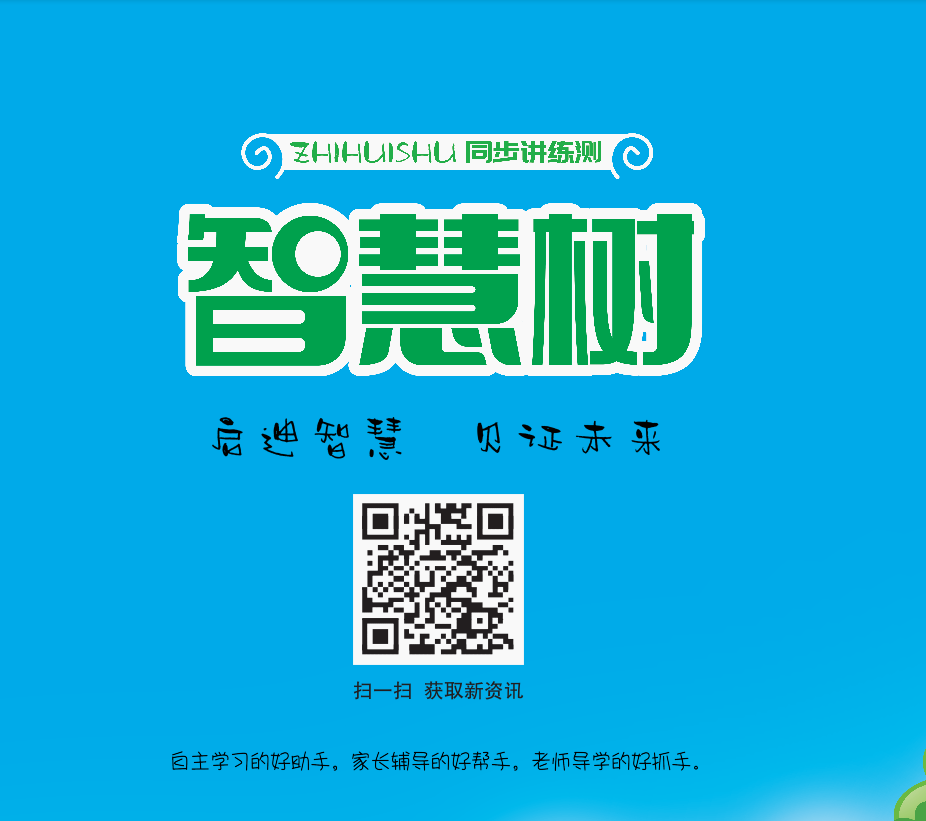 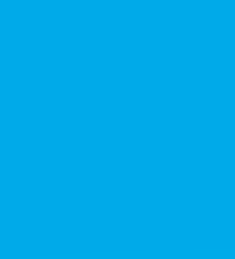